Выполнила:
Новосадова Е.Ю.
учитель начальных классов
МБОУ «СОШ № 2 им. Героя РФ
А.В.Воскресенского
Символы года
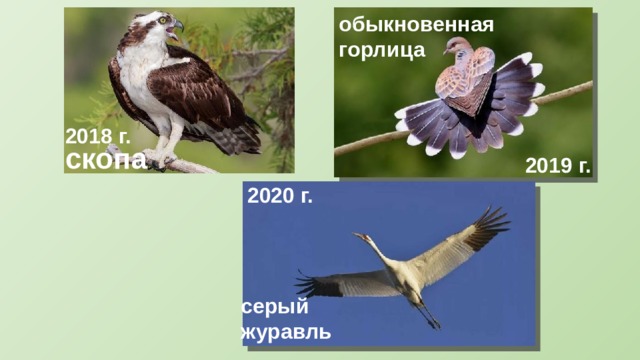 Символы года
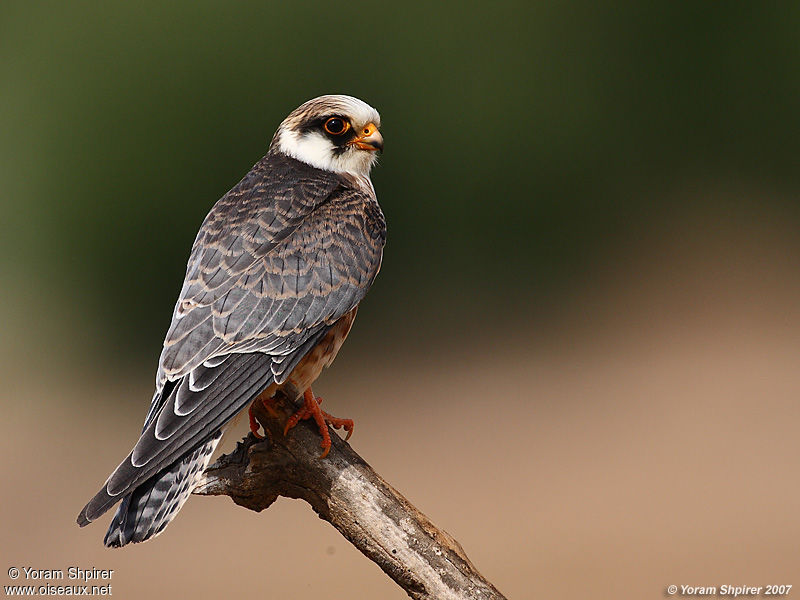 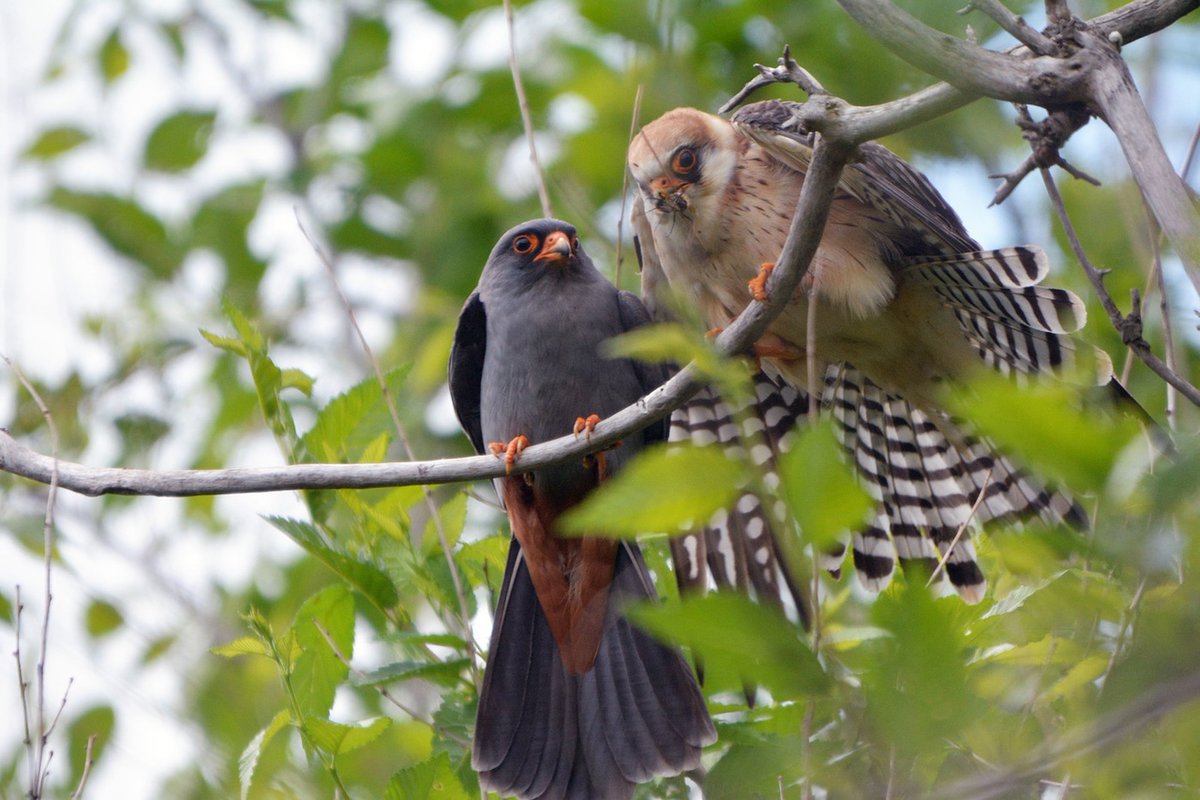 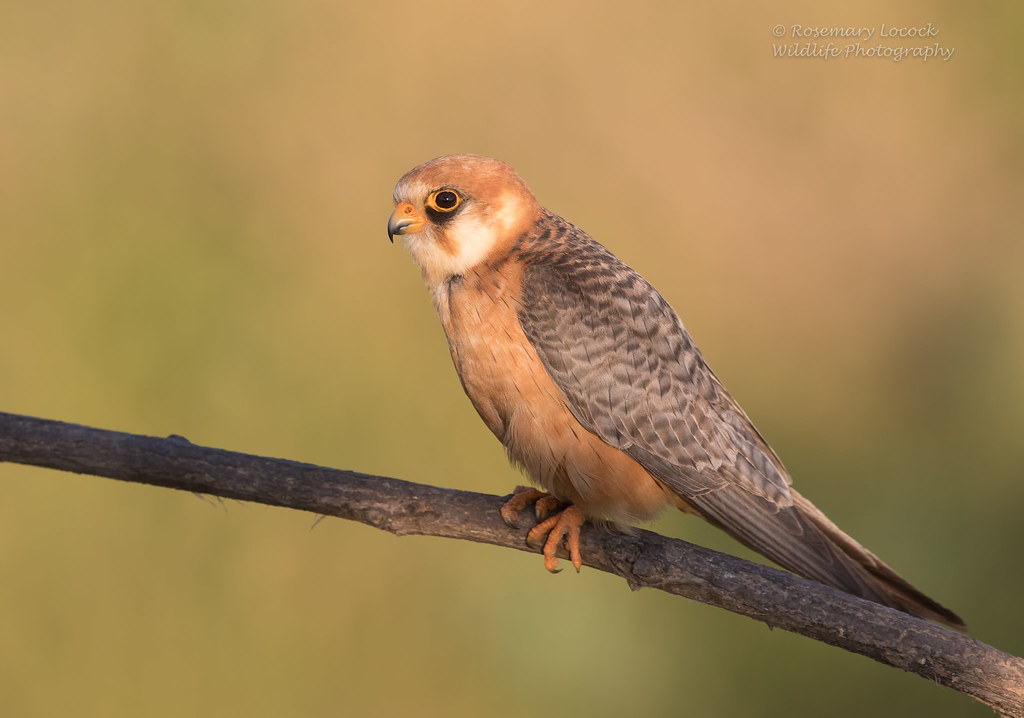 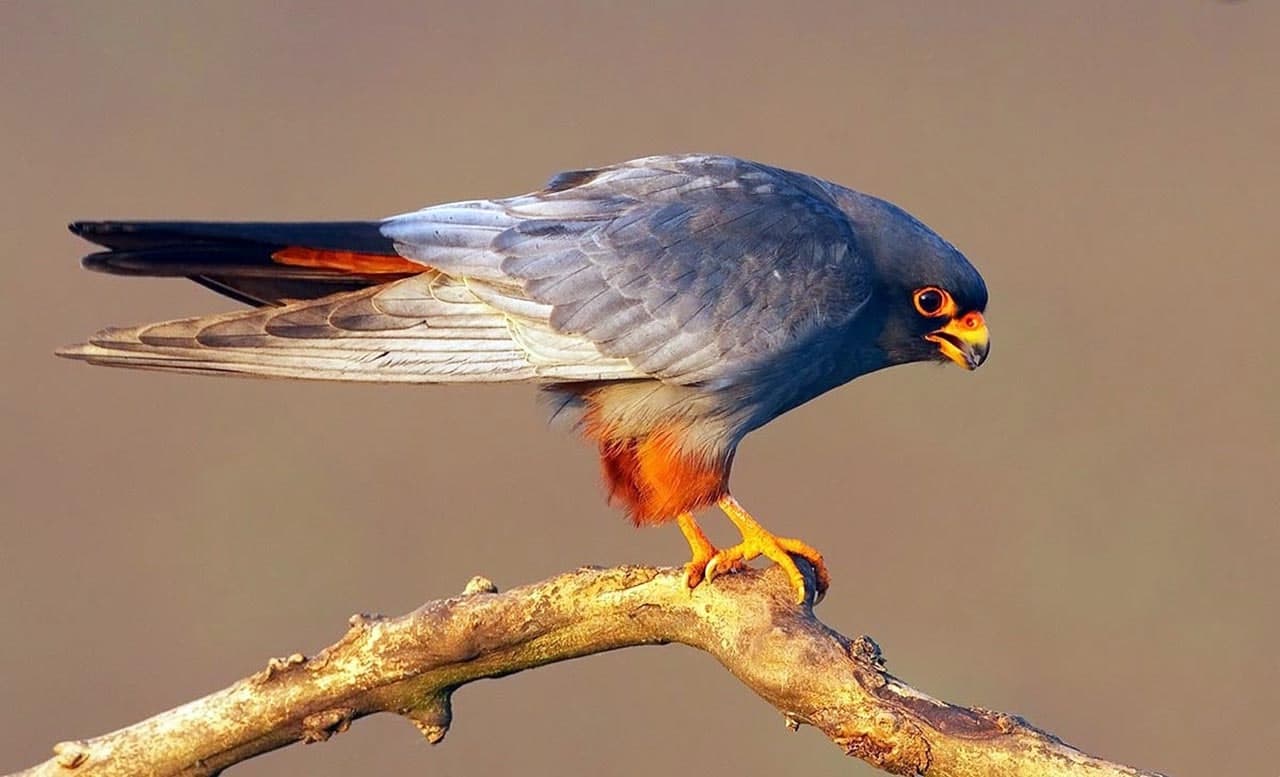 Кобчик - птица – символ 2021 года
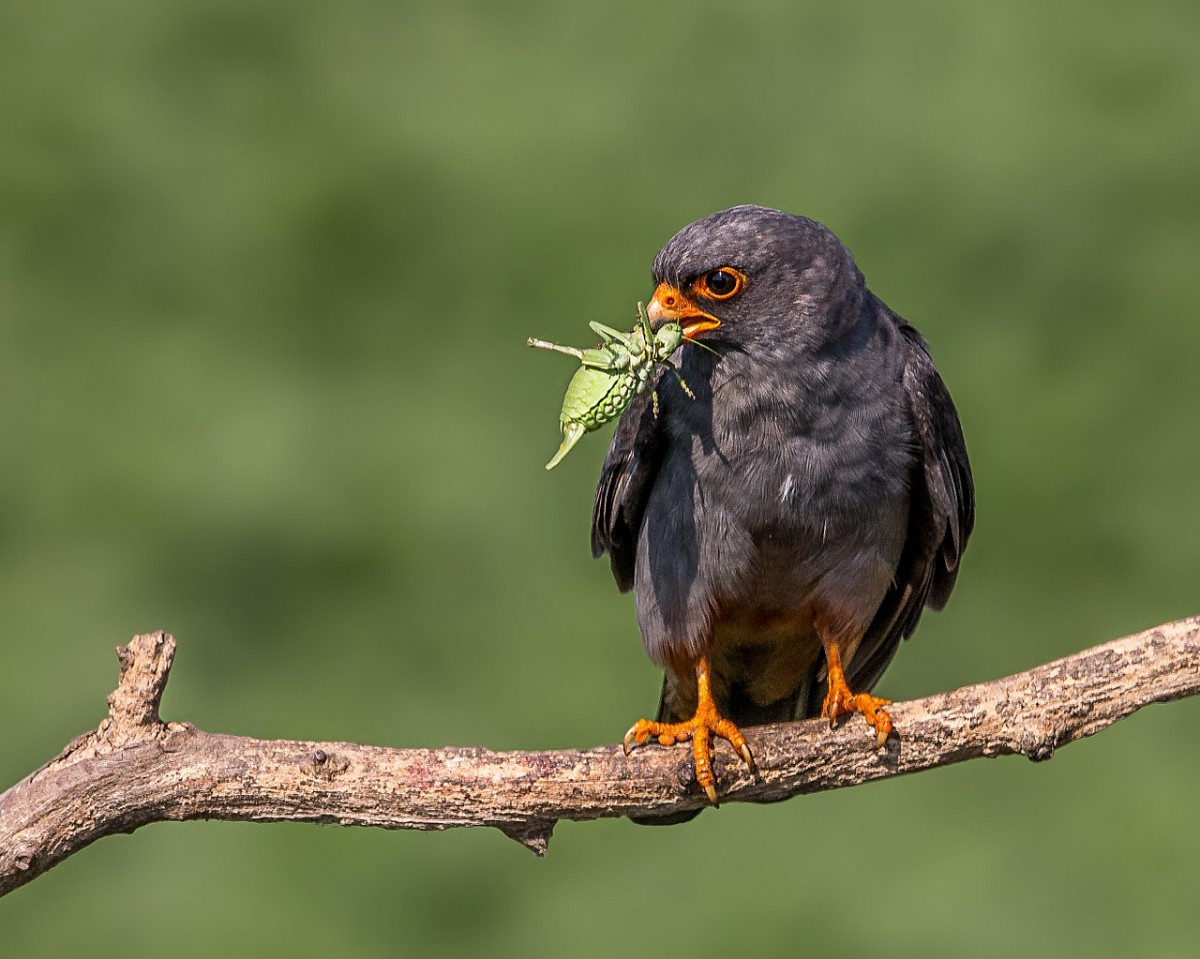 Чем питаются кобчики
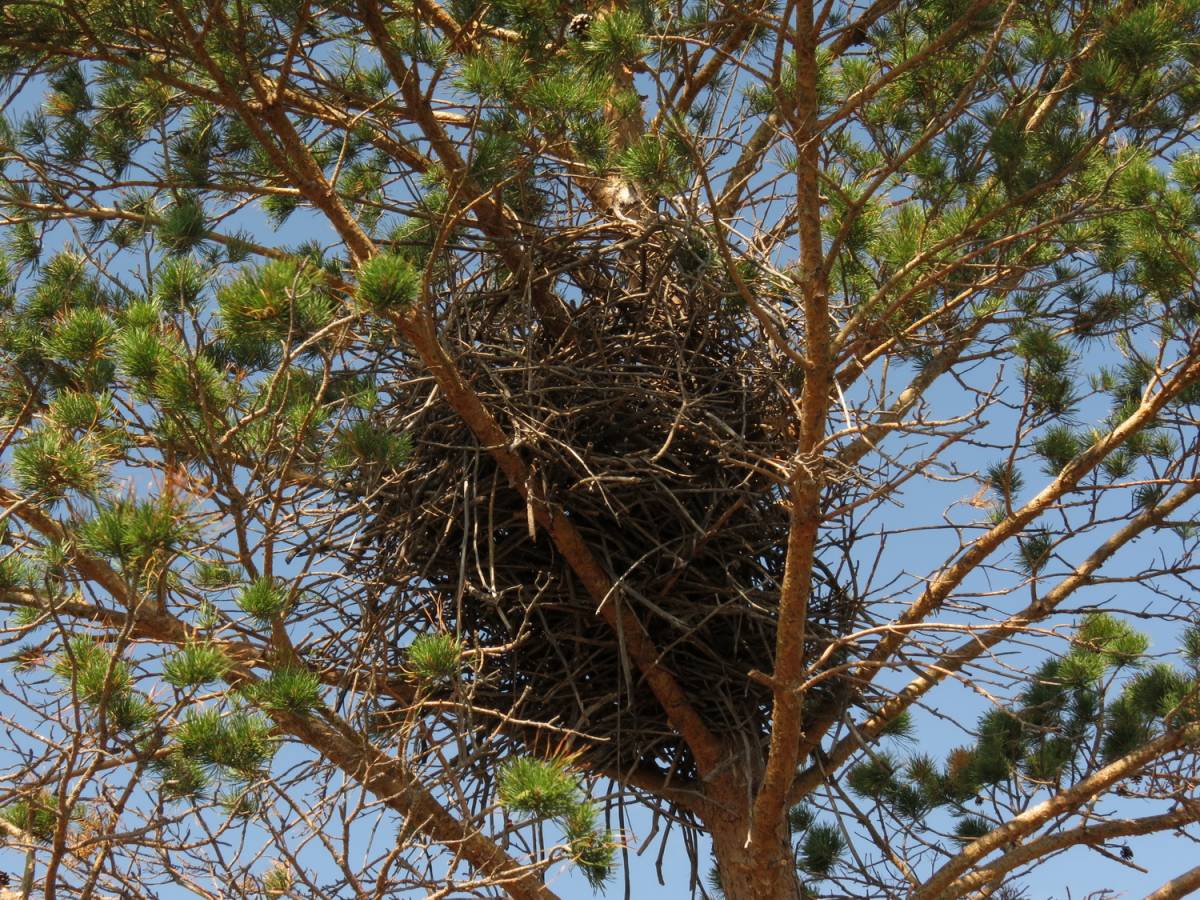 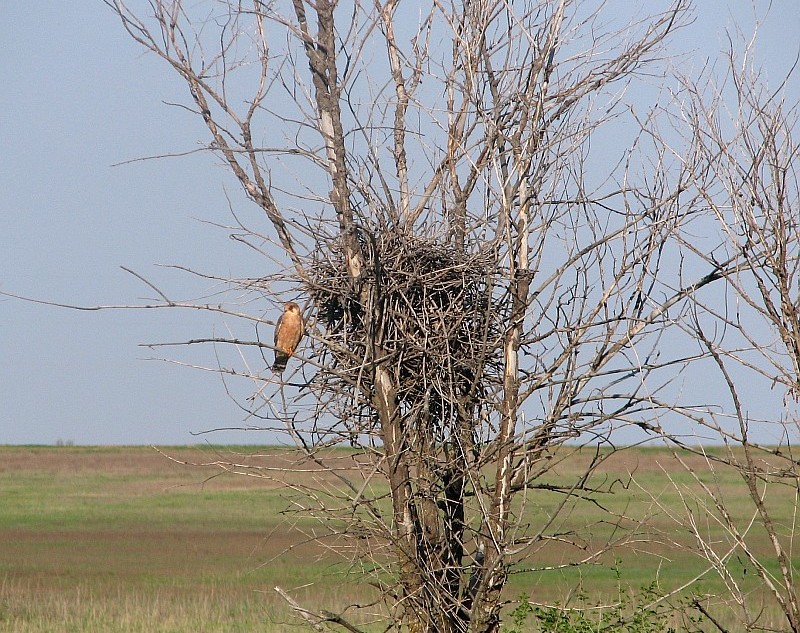 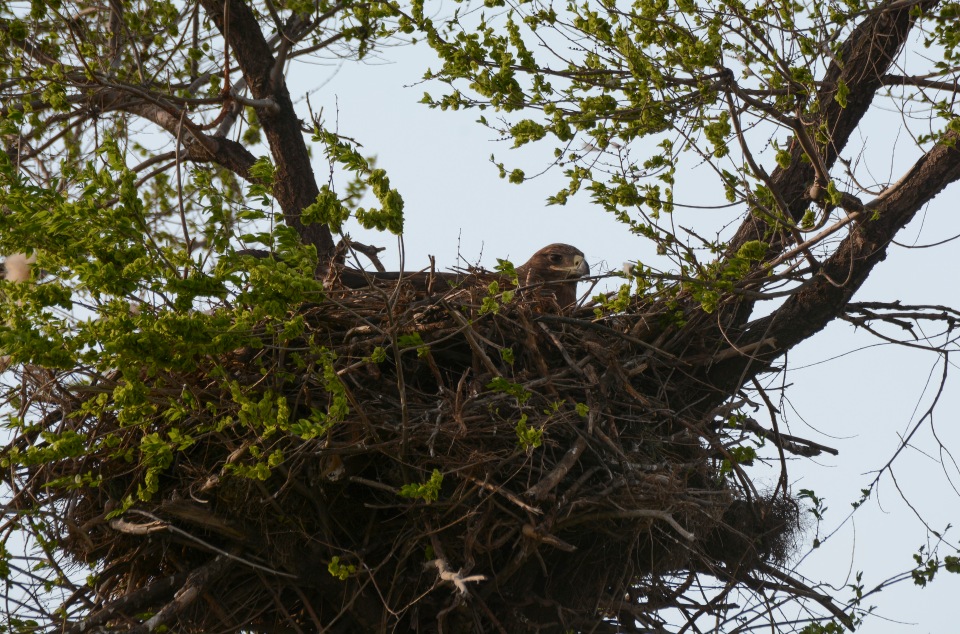 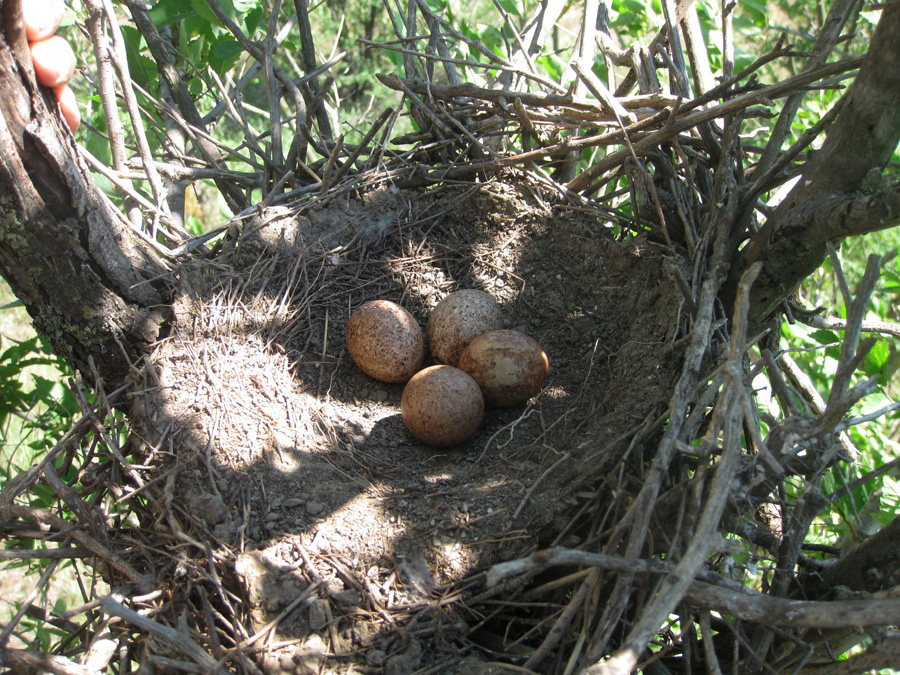 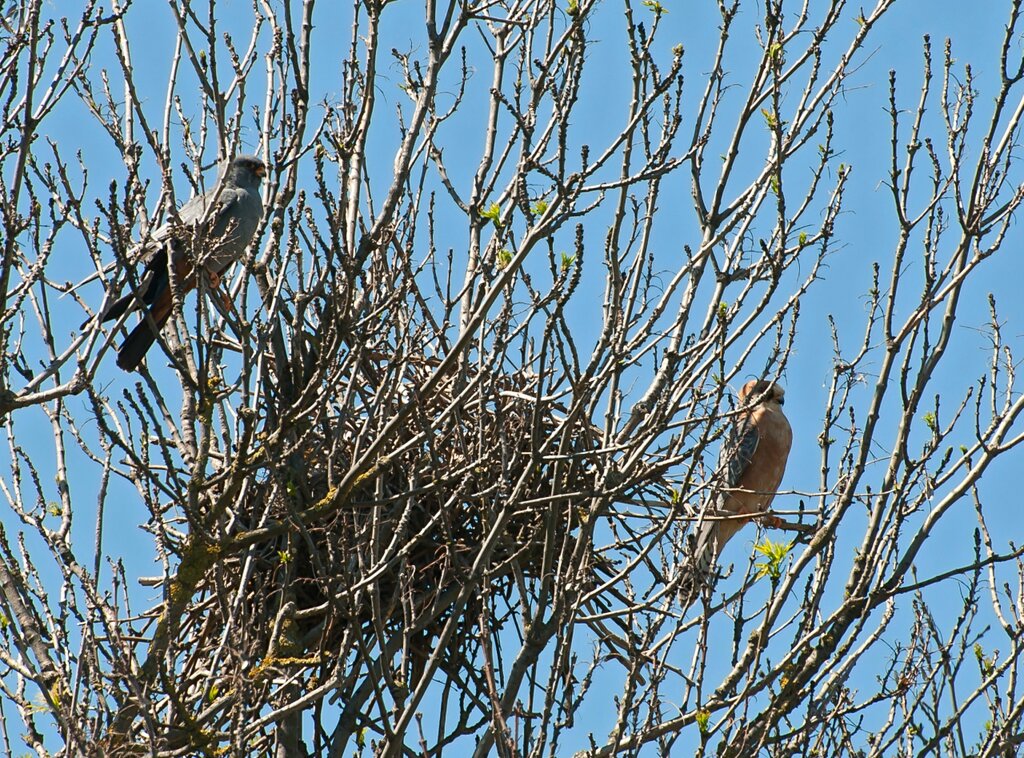 Кобчики в гнезде
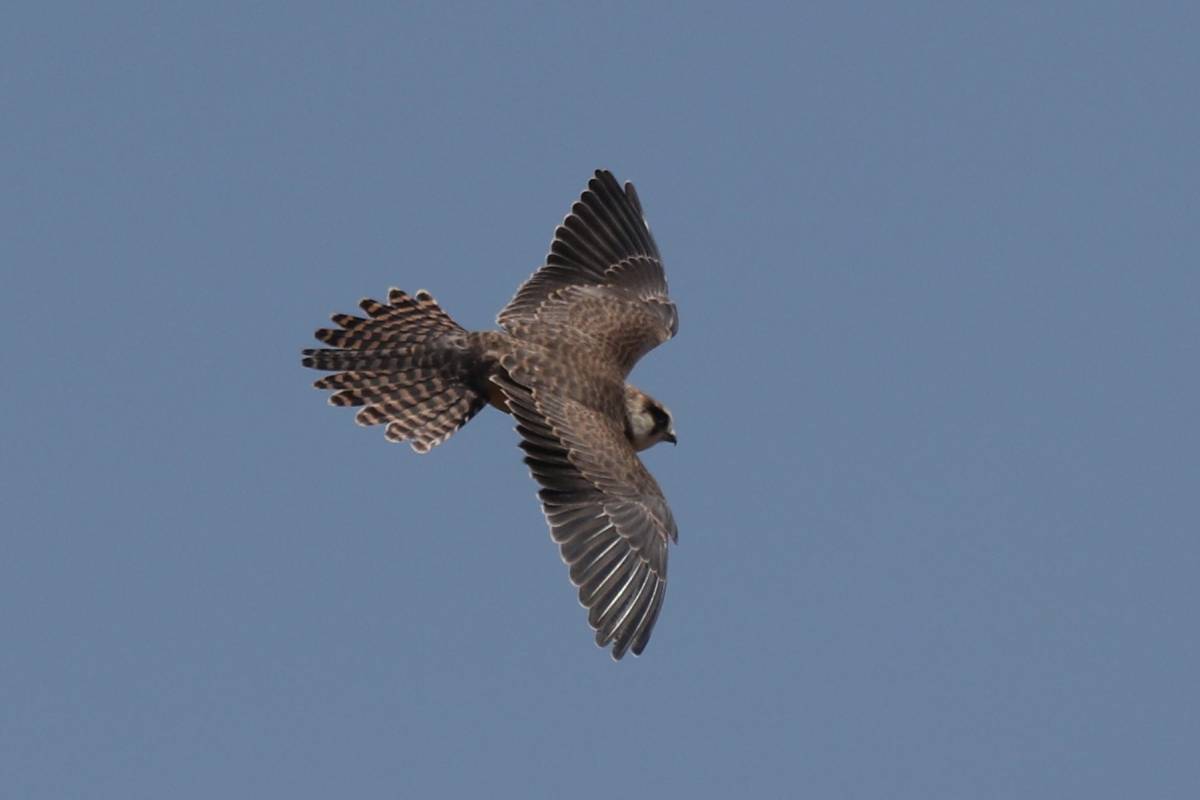 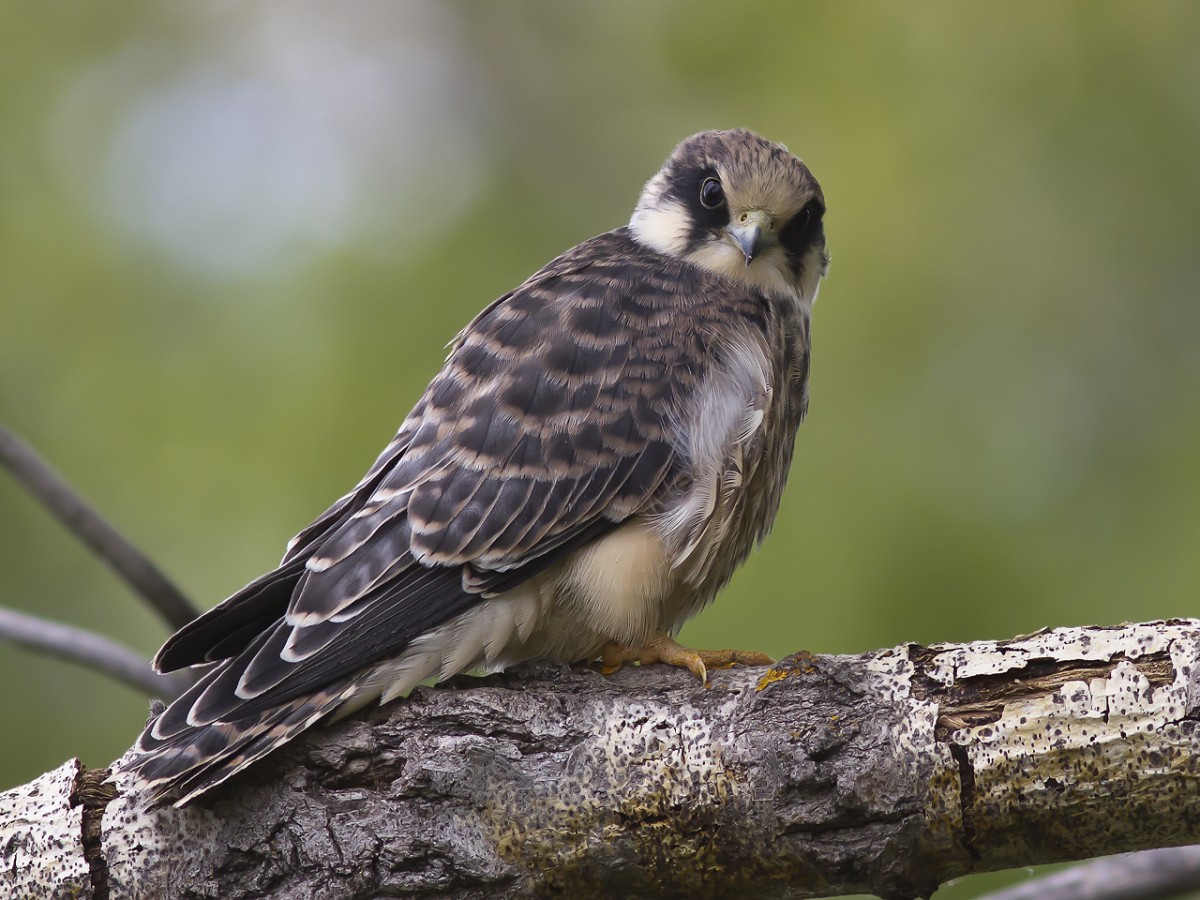 Красная книга
Спасибо за внимание